Cultural Attitudes toward 
Cheating and 
Plagiarism
In my country, the most important thing for students is their score.

Sharing shows good character.  Helping others while getting helped is not wrong.

In my country, my teachers say, “you can copy but don’t let us see.”
Is this cheating?

Having your parents or former teacher help you write your essay 

Having a friend proofread your essay or lab report for grammar and spelling mistakes

Sharing answers from math homework
Our School:

independent college prep school

day students - American

boarding/homestay - International
Our Students (high school):

 72 	United States
Canada

130 	China 					Korea
Vietnam 				Russia
Brazil 					Turkey

Asia, Caribbean, S. America
Nationality (or country you are from) ____________________________________   

Think about each of the following actions.  How wrong or acceptable is it in your culture?  Even if you think it’s wrong, would you do it (if you knew you wouldn’t get caught)?  
Check the boxes with your opinion.
http://www.timeforkids.com/photos-video/video/cheating-137711
How wrong is copying a paragraph from the internet and pasting it into your paper (without saying where it came from)?
Typical Response - Americans/Canadians:

That is clearly plagiarism and teachers talk all the time about how horrible it is…

The words from someone else are not mine.
 
That was someone else’s work.  You’re stealing.
International Student Response (China):

It’s a different kind of writing - mostly descriptions, poetry, and narratives not academic essays.
When I was in primary school, the teacher always told us to memorize some good sentences and use them in our writing.
We can copy certain sentences, phrases, descriptions that are good and use them.
[Speaker Notes: paint a better word picture; tell a better story]
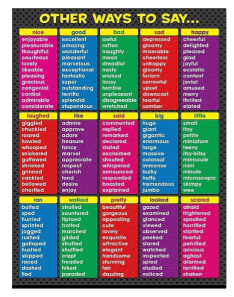 Other Comments - my students from Russia and other former Soviet republics:
Copying prepares you for real life.
Cheating is how the world works and you need to be able to succeed in it.
My friend is part of my little family.  If he needs help, then I would do anything to help him.  This is how a great community is built.
Other Reasons Why Students Cheat

pressure from parents


misinformation about the value of tests
Talking to Your Students about Cheating:

Give a survey.
Start the discussion with something not too personal such as internet use.
Be interested but nonjudgmental.
Explain how Americans think differently.
The American Ideal:

Americans believe that knowledge is property and my words are my property. 

Using someone else’s words or knowledge as when copying a test or off the internet is like stealing property.  So Americans view it as wrong.
Americans put great value on the individual and what the individual knows and can do.  Your work is supposed to illustrate what you know and can do.
Implications for Policy:

Make rules and expectations absolutely clear.

Focus on teaching not judging.

Formalize your policy with an orientation or class for international students.
Consider your own policy and practice 
(in your classroom and in your school):  

Is there a proactive component?  

What could you add to make it more proactive?
“Cheating is totally wrong, 
and I hardly ever do it.”